بسم الله الرحمن الرحيم
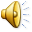 خلافـــــــــــة الشخــــــص
بعد 
غيبتــــــه
بعـــــــــــــد وفاتــــه
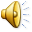 2
الخلافة تكون
بالاموال (وصية و ميراث)
ايصاء))بالتصرفات ”
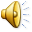 3
خلافــــة الشخص في مالــــه بعد وفاتـــــه
اختياريـــــــــة
اجباريـــــــــة
الميـــــــــراث
الوصيـــــــة
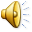 4
Thanks!
Any questions?
يمكنكم التواصل معي عبر الكوكل كلاسروم
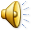 5